St. Avalanche School
By : Abby Powell
Choose Your Character!~
Ashlynn                              or                         Zackary
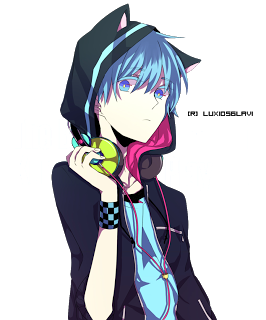 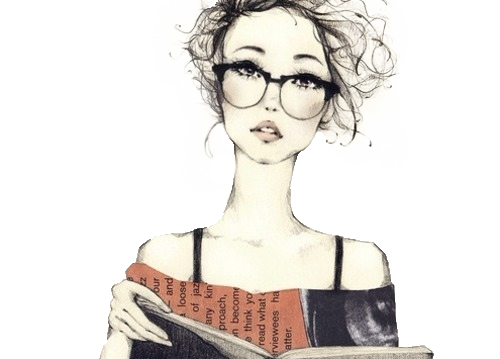 Ashlynn’s Bad Morning
You wake up to the loud ring of your alarm clock  and the shouting of your mom yelling “ASHLYNN!! YOU SLEPT THROUGH YOUR ALARM AGAIN!!!” 
Shout back at your mom 
Get ready for school
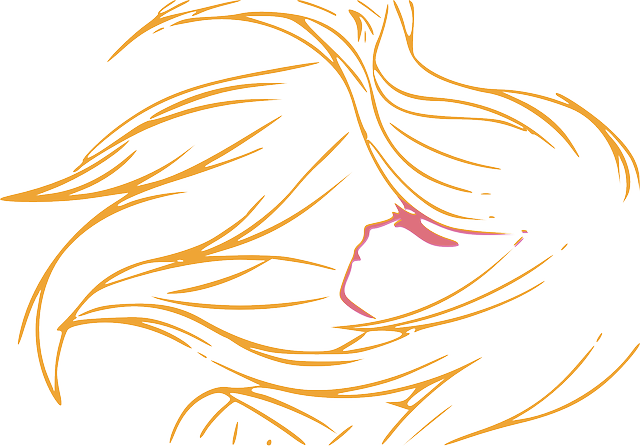 Zackary’s Lucky Morning
You wake up to the sound of your alarm and the smell of fresh pancakes. 

Wake up and see what’s cooking 
Play on your phone for a bit
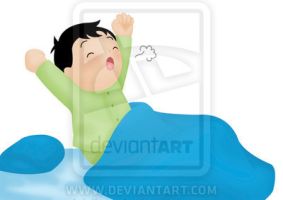 Yum!
You go out into the kitchen to see your mom cooking pancakes
“Good morning son, bacon is ready, have a piece if you want”

Gobble all the Bacon

Save some for later
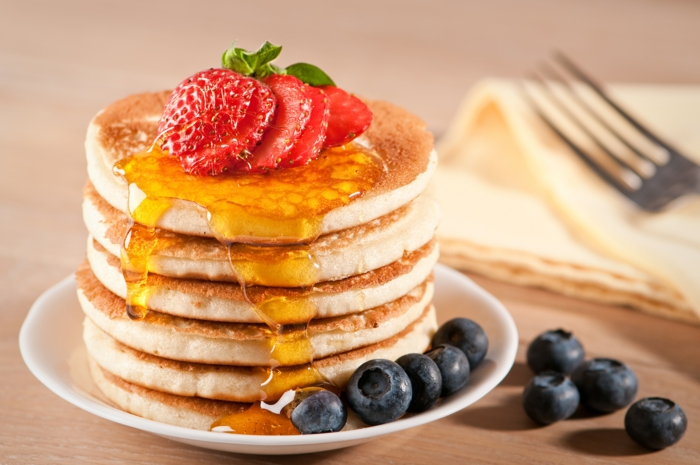 Oh Mom…
You call your friend for help on homework after playing some games
Then your Mom barges into your room in the middle of your call

Signal your on the phone

End the call
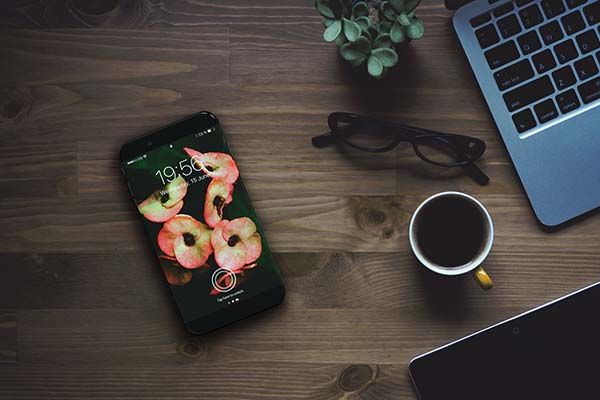 She’s a Momster!!!
You Signal that your on the phone, she looks like a mad tomato

End the call? 

Continue the call
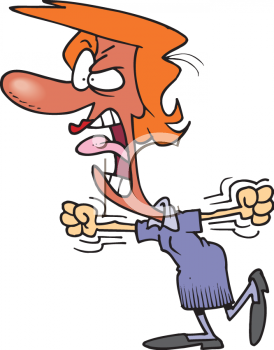 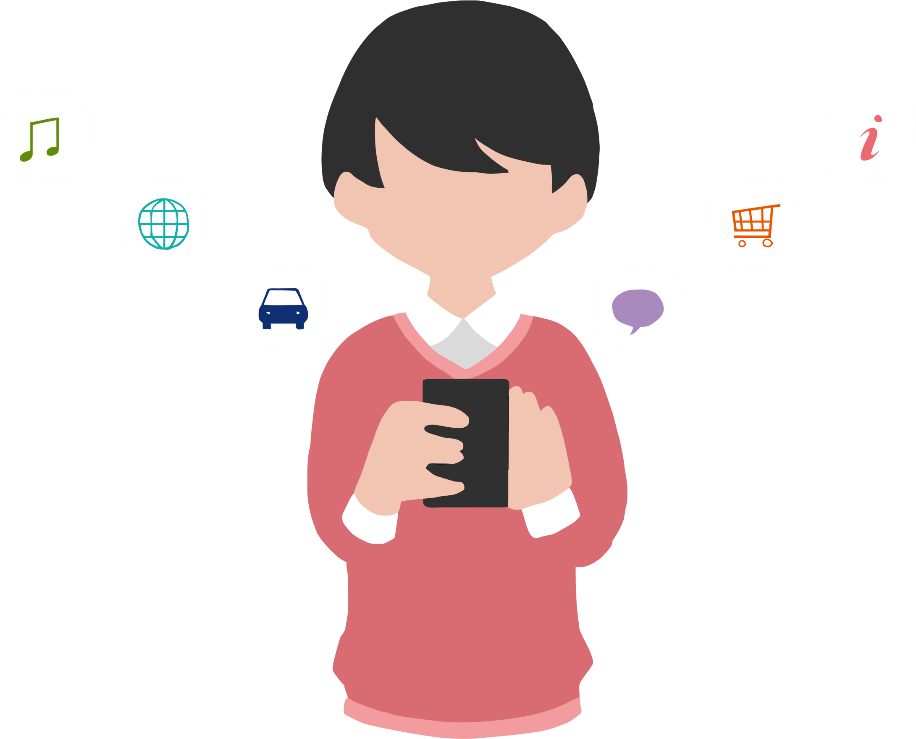 Late for breakfast!.. And school…
You End the call with your friend and go to eat breakfast.
Your pancakes and bacon is cold and not very tasty
But you are late for school

Hurry up

Take your time
YAY!!!~ YOU WIINN
You take your time, and you have a okay day

You got a brand new friend, Ashlynn

Got beaten up, but you laugh it off

Hang out at her house and have a great time

YOU WIN!!! 
Oh No!!
You yell at your mom very loud and mean, She gets super mad and grounds you for a week, and kicks you out of the house, 



YOU LOSE!! 
Late For School
You get ready, Slowly, making sure nothing is left behind.
You almost forgot your house keys, phone and lunch money.
“I’m ready Mom!!” you say, running out into her car
“YOU BETTER BE READY!!” She shouts at you, angerly
You jump in the car and your mom speeds past the red Light! 
Brace for impact

Yell at mom to stop
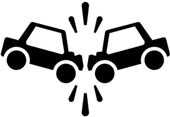 CRASH!!!!!
You brace for impact
Your mom crashes into a car right in front of your school
You make it to school on time

You are safe, but you are injured and your mom has been arrested for running a red light
Tell what happened 

Keep quiet
The not so bad day
You tell what happened, but the teacher doesn’t care 

You get a new friend, Zackary

You both get beaten up by bullies

You hang out at your house and try to make food

YOOOOOOOOOOOOOUUUUUUUUUUUUUUU WIIIIIINNN  
The Really Really bad bad day
You keep quiet and this is what happened

You are teased and beat up by bullies

Get a bad grade 

And go home hungry because you cannot cook 

You lose 
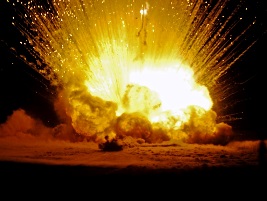 CRASSSSSSSHHHHHHHHHHHHHHHHHH
You yell at your mom to stop

She crashes into a car

You are both very hurt

YOU LOSE 